Nouveau Testament 
Interlinéaire Grec – Français
 Écoutez et Apprenez le Grec du Nouveau Testament
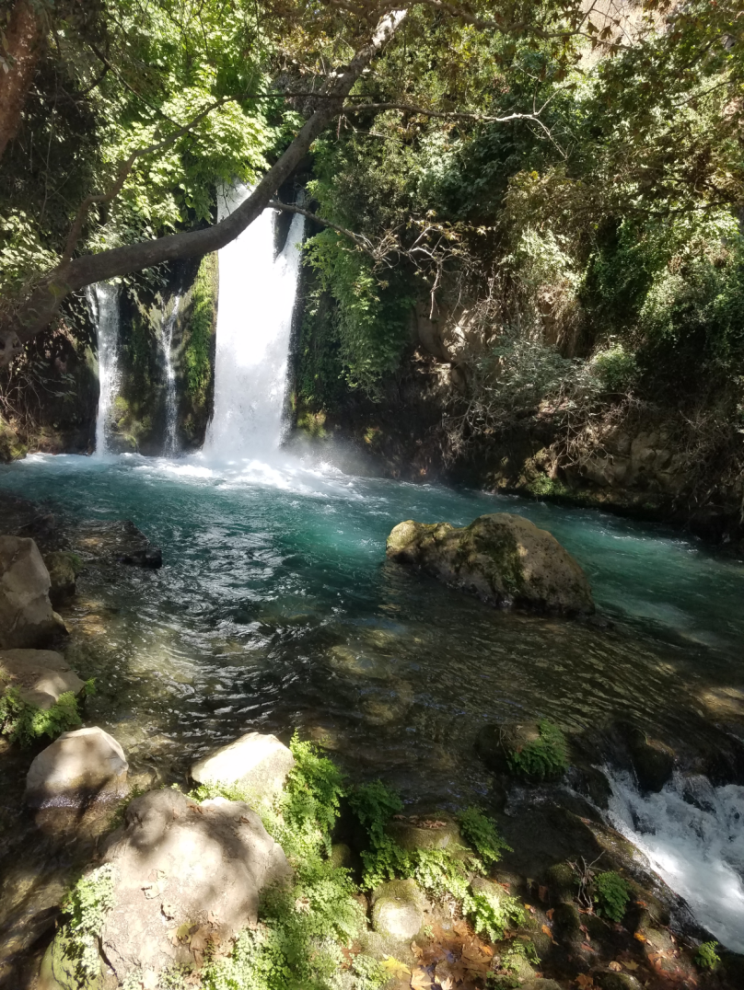 Apocalypse de JeanChapitre 14
מְקוֹר מַיִם חַיִּים 
ἡ πηγή ὕδατος ζωῆς 
The Spring of Living Water 
생명수 샘  生命水的泉源
La Fuente de Agua Viva
La Source d'Eau Vive
Die Quelle Lebendigen Wassers 
Fonte de Água Viva
‎ يَنْبُوعَ الْمِيَاهِ الْحَيَّةِ،
Préparé et récité par Ezra Kim, Ph.D.
Apocalypse 14:1 

Καὶ εἶδον, καὶ ἰδοὺ τὸ ἀρνίον ἑστὸς ἐπὶ τὸ ὄρος Σιὼν
  et   je regardai  et    voici        l'Agneau      se tenait  sur    le    mont     Sion 
καὶ μετ᾽ αὐτοῦ ἑκατὸν τεσσεράκοντα τέσσαρες χιλιάδες 
  et   avec        lui           cent               quarante                quatre            mille
 ἔχουσαι τὸ ὄνομα αὐτοῦ καὶ τὸ ὄνομα τοῦ πατρὸς αὐτοῦ 
   qui avaient    le        nom           son         et      le       nom          de         Père            son
          γεγραμμένον  ἐπὶ  τῶν  μετώπων  αὐτῶν.
                           écrits                   sur       les             fronts              leurs

	NEG 14:1 Je regardai, et voici, l'Agneau se tenait sur la montagne de Sion, et avec lui cent quarante -quatre mille personnes, qui avaient son nom et le nom de son Père écrits sur leur front.
	BFC 14:1 Je regardai encore: je vis l'Agneau qui se tenait sur le mont Sion et, avec lui, cent quarante-quatre mille personnes qui avaient son nom et le nom de son Père inscrits sur le front.
Apocalypse 14:2 
    καὶ  ἤκουσα  φωνὴν  ἐκ τοῦ οὐρανοῦ
         et        j'entendis          une voix            du                    ciel  
          ὡς  φωνὴν ὑδάτων πολλῶν 
              comme   un bruit          de eaux          grosses
καὶ ὡς φωνὴν βροντῆς μεγάλης, καὶ ἡ φωνὴ ἣν ἤκουσα
  et  comme   un bruit     d'un tonnerre        grand               et     la        voix       que   j'entendis
 ὡς  κιθαρῳδῶν  κιθαριζόντων ἐν ταῖς κιθάραις αὐτῶν.
comme  de joueurs de harpes               jouant                    de        les            harpes            leurs      


	NEG 14:2 J'entendis du ciel une voix, comme un bruit de grosses eaux, comme le bruit d'un grand tonnerre; et la voix que j'entendis était comme celle de joueurs de harpes jouant de leur harpe.  /  	BFC 14:2 J'entendis une voix qui venait du ciel et qui résonnait comme de grandes chutes d'eau, comme un fort coup de tonnerre. La voix que j'entendis était semblable au son produit par des harpistes, quand ils jouent de leur instrument.
Apocalypse 14:3

καὶ ᾄδουσιν [ὡς] ᾠδὴν καινὴν ἐνώπιον τοῦ θρόνου
 et  ils chantaient  comme  un cantique  nouveau    devant         le       trône
καὶ ἐνώπιον τῶν τεσσάρων ζῴων καὶ τῶν πρεσβυτέρων, 
  et      devant         les        quatre   êtres vivants  et     les         vieillards
 καὶ  οὐδεὶς  ἐδύνατο μαθεῖν τὴν ᾠδὴν εἰ μὴ  αἱ ἑκατὸν 
   et   personne ne      pouvait       apprendre    le    cantique    sinon     les      cent
τεσσεράκοντα τέσσαρες χιλιάδες, οἱ  ἠγορασμένοι ἀπὸ τῆς γῆς.
       quarante                    quatre            mille            qui avaient été rachetés    de      la    terre


	NEG 14:3 Ils chantaient un cantique nouveau devant le trône, et devant les quatre êtres vivants et les vieillards. Et personne ne pouvait apprendre le cantique, si ce n'est les cent quarante -quatre mille, qui avaient été rachetés de la terre.  /   BFC 14:3 Ces milliers de gens chantaient un chant nouveau devant le trône, devant les quatre êtres vivants et les anciens. Personne ne pouvait apprendre ce chant sinon les cent quarante-quatre mille qui ont été rachetés de la terre.
Apocalypse 14:4 

 οὗτοί εἰσιν οἳ μετὰ γυναικῶν οὐκ ἐμολύνθησαν, 
      ce        sont  ceux qui  avec    des femmes       ne      se sont pas souillés
 παρθένοι γάρ εἰσιν, οὗτοι οἱ ἀκολουθοῦντες
        vierges            car     ils sont         ce     ceux qui             suivent
  τῷ ἀρνίῳ ὅπου ἂν ὑπάγῃ.   οὗτοι ἠγοράσθησαν 
         l'Agneau          partout où           il va                    Ils             ont été rachetés 
 ἀπὸ τῶν ἀνθρώπων ἀπαρχὴ τῷ θεῷ καὶ τῷ ἀρνίῳ,
 d'entre    les               hommes         des prémices     à       Dieu      et        à    l'Agneau
 

	NEG 14:4 Ce sont ceux qui ne se sont pas souillés avec des femmes, car ils sont vierges; ils suivent l'Agneau partout où il va. Ils ont été rachetés d'entre les hommes, comme des prémices pour Dieu et pour l'Agneau;
	BFC 14:4 Ceux-là ne se sont pas souillés avec des femmes, ils se sont gardés purs. Ils suivent l'Agneau partout où il va; ils ont été rachetés d'entre les humains pour être offerts les premiers à Dieu et à l'Agneau.
Apocalypse 14:5-6 
5  καὶ ἐν τῷ στόματι αὐτῶν  οὐχ   εὑρέθη   ψεῦδος, 
       et   dans  le        bouche          leur      ne point  il s'est trouvé  de mensonge 
   ἄμωμοί  εἰσιν.               6 Καὶ εἶδον ἄλλον ἄγγελον
Irréprochables  ils sont                              et      je vis     un autre       ange 
  πετόμενον  ἐν  μεσουρανήματι,  ἔχοντα  εὐαγγέλιον  αἰώνιον 
         qui volait          au          milieu du ciel                    il avait         un Évangile            éternel
           εὐαγγελίσαι  ἐπὶ τοὺς  καθημένους  ἐπὶ  τῆς  γῆς 
                  pour l'annoncer           aux                     habitants         de (sur)     la      terre
    καὶ  ἐπὶ πᾶν  ἔθνος  καὶ  φυλὴν  καὶ  γλῶσσαν   καὶ  λαόν,
         et       à      toute    nation        et         tribu          et           langue             et     peuple  
 NEG 14:5 et dans leur bouche il ne s'est point trouvé de mensonge, car ils sont irréprochables. 14:6 Je vis un autre ange qui volait au milieu du ciel; il avait un Évangile éternel, pour l'annoncer aux habitants de la terre, à toute nation, à toute tribu, à toute langue, et à tout peuple.   //   BFC 14:5 Dans leur bouche, il n'y a jamais eu place pour le mensonge; ils sont sans défaut. 14:6  Puis je vis un autre ange qui volait très haut dans les airs; il avait une Bonne Nouvelle éternelle qu'il devait annoncer aux habitants de la terre, aux gens de toute nation, toute tribu, toute langue et tout peuple.
Apocalypse 14:7

  λέγων ἐν φωνῇ μεγάλῃ· φοβήθητε τὸν θεὸν
     Il disait       d'une voix          forte                 craignez                       Dieu
   καὶ δότε αὐτῷ δόξαν, ὅτι ἦλθεν  ἡ ὥρα
        et     donnez        lui             gloire       car    est venue       l'heure
 τῆς κρίσεως αὐτοῦ, καὶ προσκυνήσατε τῷ ποιήσαντι 
  de le       jugement          son              et                  adorez                 celui qui       a fait 
 τὸν οὐρανὸν καὶ τὴν γῆν καὶ θάλασσαν καὶ πηγὰς ὑδάτων.
     le              ciel              et        la     terre     et             la mer             et    les sources     d'eaux


	NEG 14:7 Il disait d'une voix forte: Craignez Dieu, et donnez -lui gloire, car l'heure de son jugement est venue; et adorez celui qui a fait le ciel, la terre, la mer, et les sources d'eaux.
	BFC 14:7 Il disait d'une voix forte: «Soumettez-vous à Dieu et rendez-lui gloire! Car le moment est arrivé où il va juger l'humanité. Adorez celui qui a créé le ciel, la terre, la mer et les sources d'eau!»
Apocalypse 14:8 






 Καὶ ἄλλος ἄγγελος δεύτερος ἠκολούθησεν λέγων· 
     et          autre         un ange              second                           suivit                  en disant
 ἔπεσεν  ἔπεσεν  Βαβυλὼν ἡ μεγάλη ἣ ἐκ τοῦ οἴνου 
elle est tombée elle est tombée      Babylone      la         grande    qui       du              vin
τοῦ θυμοῦ τῆς πορνείας αὐτῆς πεπότικεν πάντα τὰ ἔθνη.
  de la      fureur    de la      débauche         sa             a abreuvé           toutes    les  nations

	NEG 14:8 Un autre, un second ange suivit, en disant: Elle est tombée, elle est tombée, Babylone la grande, qui a abreuvé toutes les nations du vin de la fureur de sa débauche !
	BFC 14:8 Un deuxième ange suivit le premier en disant: «Elle est tombée, elle est tombée la grande Babylone! Elle a fait boire à toutes les nations le vin de sa furieuse immoralité!»
Apocalypse 14:9 

 Καὶ ἄλλος ἄγγελος τρίτος ἠκολούθησεν αὐτοῖς 
     et    un autre     un ange      troisième               suivit                    les
  λέγων ἐν φωνῇ μεγάλῃ·   εἴ  τις   προσκυνεῖ 
   en disant     d'une voix            forte             si  quelqu'un      adore
 τὸ θηρίον καὶ τὴν εἰκόνα αὐτοῦ  καὶ  λαμβάνει  χάραγμα
   la         bête          et        le          image         son             et            reçoit               une marque
      ἐπὶ τοῦ μετώπου αὐτοῦ ἢ ἐπὶ τὴν χεῖρα αὐτοῦ,
           sur       le             front                son        ou   sur      la         main           sa 

	NEG 14:9 Et un autre, un troisième ange les suivit, en disant d'une voix forte: Si quelqu'un adore la bête et son image, et reçoit une marque sur son front ou sur sa main,
	BFC 14:9 Un troisième ange suivit les deux premiers, en disant d'une voix forte: «Quiconque adore la bête et sa statue, et en reçoit la marque sur le front ou sur la main,
Apocalypse 14:10 

  καὶ αὐτὸς πίεται  ἐκ τοῦ οἴνου τοῦ θυμοῦ 
   aussi  lui-même    il boira           du                vin        de la     fureur
   τοῦ θεοῦ  τοῦ κεκερασμένου  ἀκράτου 
        de        Dieu                                  versé                        sans mélange
 ἐν τῷ ποτηρίῳ τῆς ὀργῆς αὐτοῦ καὶ βασανισθήσεται ἐν πυρὶ 
 dans  la          coupe      de la     colère          sa           et         il sera tourmenté         dans  le feu 
  καὶ θείῳ ἐνώπιον ἀγγέλων ἁγίων καὶ ἐνώπιον τοῦ ἀρνίου.
     et   le soufre     devant             anges           saints       et          devant              l'Agneau

	NEG 14:10 il boira, lui aussi, du vin de la fureur de Dieu, versé sans mélange dans la coupe de sa colère, et il sera tourmenté dans le feu et le soufre, devant les saints anges et devant l'Agneau.
	BFC 14:10 boira lui-même le vin de la fureur de Dieu, versé pur dans la coupe de sa colère! De tels êtres seront tourmentés dans le soufre enflammé devant les saints anges et devant l'Agneau.
Apocalypse 14:11-12 
11 καὶ ὁ καπνὸς τοῦ βασανισμοῦ αὐτῶν εἰς αἰῶνας αἰώνων 
       et    la     fumée    de le        tourment             leur     aux      siècles    des siècles
 ἀναβαίνει, καὶ οὐκ ἔχουσιν ἀνάπαυσιν ἡμέρας καὶ νυκτὸς 
        monte          et    ne pas     ils ont          de repos             jour        et      nuit
οἱ προσκυνοῦντες τὸ θηρίον καὶ τὴν εἰκόνα αὐτοῦ καὶ εἴ τις λαμβάνει  
ceux      qui adorent               la        bête        et       le        image          son        et  quiconque   reçoit
 τὸ χάραγμα τοῦ ὀνόματος αὐτοῦ.       12  Ὧδε ἡ ὑπομονὴ τῶν ἁγίων ἐστίν, 
  la       marque     de le        nom             son                            ici    la persévérance   des     saints     c'est
    οἱ τηροῦντες  τὰς  ἐντολὰς    τοῦ θεοῦ  καὶ τὴν πίστιν Ἰησοῦ.
     qui       gardent           les    commandements  de    Dieu        et       la          foi       de Jésus
 	      NEG 14:11  Et la fumée de leur tourment monte aux siècles des siècles; et ils n 'ont de repos ni jour ni nuit, ceux qui adorent la bête et son image, et quiconque reçoit la marque de son nom. 14:12 C'est ici la persévérance des saints, qui gardent les commandements de Dieu et la foi de Jésus.        //        BFC 14:11 La fumée du feu qui les tourmente s'élève pour toujours. Ils sont privés de repos, de jour comme de nuit, ceux qui adorent la bête et sa statue, et quiconque reçoit la marque de son nom.» 14:12 Voilà pourquoi ils doivent faire preuve de patience ceux qui appartiennent à Dieu, qui obéissent à ses commandements et sont fidèles à Jésus.
Apocalypse 14:13 

 Καὶ ἤκουσα φωνῆς ἐκ τοῦ οὐρανοῦ λεγούσης· 
    et      j'entendis     une voix         du                ciel                qui disait
   γράψον·       μακάριοι  οἱ νεκροὶ οἱ  ἐν  κυρίῳ 
          ecris                         heureux        les     morts     qui   dans  Seigneur
ἀποθνῄσκοντες ἀπ᾽ ἄρτι. ναί, λέγει τὸ πνεῦμα, ἵνα ἀναπαήσονται 
            meurent           dès à présent    oui       dit            l'Esprit         afin que   ils se reposent
ἐκ τῶν κόπων αὐτῶν, τὰ γὰρ ἔργα αὐτῶν ἀκολουθεῖ  μετ᾽ αὐτῶν.
  de    les      travaux       leurs       les    car   œuvres    leurs             suivent                  les
 
	NEG 14:13 Et j'entendis du ciel une voix qui disait: Ecris: Heureux dès à présent les morts qui meurent dans le Seigneur ! Oui, dit l'Esprit, afin qu'ils se reposent de leurs travaux, car leurs oeuvres les suivent.     //   	BFC 14:13 Puis j'entendis une voix me dire du ciel: «Écris ceci: ‹Heureux ceux qui dès maintenant meurent au service du Seigneur!› - ‹Oui, heureux sont-ils, déclare l'Esprit. Ils pourront se reposer de leurs durs efforts, car le bien qu'ils ont fait les accompagne!› »
Apocalypse 14:14 

  Καὶ εἶδον,   καὶ ἰδοὺ  νεφέλη  λευκή, 
       et    je regardai        et       voici         une nuée        blanche
  καὶ ἐπὶ τὴν νεφέλην  καθήμενον  ὅμοιον 
      et      sur        la             nuée                 était assis         un être semblable
   υἱὸν ἀνθρώπου, ἔχων ἐπὶ τῆς κεφαλῆς αὐτοῦ 
     à un fils       d'homme                ayant      sur       la           tête                   sa
 στέφανον χρυσοῦν καὶ ἐν τῇ χειρὶ αὐτοῦ δρέπανον ὀξύ.
    une couronne           d'or                et    dans    la      main           sa             une faucille  tranchante
  
	NEG 14:14 Je regardai, et voici, il y avait une nuée blanche, et sur la nuée était assis quelqu'un qui ressemblait à un fils d'homme, ayant sur sa tête une couronne d'or, et dans sa main une faucille tranchante.        //       BFC 14:14 Je regardai encore, et je vis un nuage blanc, et sur ce nuage était assis un être semblable à un homme. Il avait sur la tête une couronne d'or et à la main une faucille tranchante.
Apocalypse 14:15 

καὶ ἄλλος ἄγγελος ἐξῆλθεν ἐκ τοῦ ναοῦ κράζων 
   et    un autre         ange               sortit             du           temple      criant  
 ἐν φωνῇ μεγάλῃ τῷ καθημένῳ ἐπὶ τῆς νεφέλης· 
    d'une voix            forte    à celui  qui était assis      sur      la           nuée
  πέμψον τὸ δρέπανόν σου καὶ θέρισον,    ὅτι ἦλθεν 
         lance            sa           faucille               ta         et      moissonne             car    est venue
    ἡ ὥρα θερίσαι,  ὅτι ἐξηράνθη ὁ θερισμὸς τῆς γῆς.
         l'heure    de moissonner     car         est mûre          la       moisson           de la   terre
 

	NEG 14:15 Et un autre ange sortit du temple, criant d'une voix forte à celui qui était assis sur la nuée: Lance ta faucille, et moissonne; car l'heure de moissonner est venue, la moisson de la terre est mûre.  // BFC 14:15 Un autre ange sortit du temple et cria avec force à celui qui était assis sur le nuage: «Prends ta faucille et moissonne, car le moment est arrivé pour cela: la terre est mûre pour la moisson!»
Apocalypse 14:16-17 

 16 καὶ ἔβαλεν ὁ καθήμενος  ἐπὶ τῆς νεφέλης 
           et          jeta       celui   qui était assis         sur       la        nuée
τὸ δρέπανον αὐτοῦ ἐπὶ τὴν γῆν καὶ ἐθερίσθη ἡ γῆ. 
  la         faucille               sa          sur      la      terre   et    fut moissonnée la terre 
17    Καὶ ἄλλος ἄγγελος ἐξῆλθεν ἐκ τοῦ ναοῦ 
              et      un autre           ange                sortit                du            temple  
   τοῦ ἐν τῷ οὐρανῷ ἔχων καὶ αὐτὸς δρέπανον  ὀξύ.
    qui est dans   le           ciel                ayant    aussi       lui              une faucille     tranchante
 

	NEG 14:16 Celui qui était assis sur la nuée jeta sa faucille sur la terre. Et la terre fut moissonnée. 14:17 Un autre ange sortit du temple qui est dans le ciel, ayant lui aussi, une faucille tranchante.
	BFC  14:16 Alors celui qui était assis sur le nuage fit passer sa faucille sur la terre et la terre fut moissonnée. 14:17 Un autre ange sortit du temple céleste; il avait, lui aussi, une faucille tranchante.
Apocalypse 14:18 
 καὶ ἄλλος ἄγγελος [ἐξῆλθεν] ἐκ τοῦ θυσιαστηρίου
   et    un autre       ange                 sortit           de          l'autel
  [ὁ] ἔχων ἐξουσίαν ἐπὶ τοῦ πυρός,  καὶ ἐφώνησεν
    qui   avait        autorité          sur     le         feu              et         il cria
  φωνῇ  μεγάλῃ τῷ  ἔχοντι τὸ δρέπανον τὸ ὀξὺ  λέγων· 
 d'une voix      forte     à celui  qui avait    la          faucille      tranchante    disant
  πέμψον σου τὸ δρέπανον τὸ ὀξὺ  καὶ τρύγησον τοὺς βότρυας 
       lance             ta      la          faucille      tranchante    et        vendange         les         grappes
     τῆς ἀμπέλου τῆς γῆς,  ὅτι ἤκμασαν αἱ σταφυλαὶ αὐτῆς.
       de la       vigne        de la   terre     car    sont mûrs     les      raisins         leurs (d’elle)  
	NEG 14:18 Et un autre ange, qui avait autorité sur le feu, sortit de l'autel, et s'adressa d'une voix forte à celui qui avait la faucille tranchante, disant: Lance ta faucille tranchante et vendange les grappes de la vigne de la terre; car les raisins de la terre sont mûrs.
	BFC 14:18 Un autre ange encore, qui a autorité sur le feu, vint de l'autel. Il cria avec force à celui qui avait la faucille tranchante: «Prends ta faucille et coupe les grappes de la vigne de la terre: leurs raisins sont mûrs.»
Apocalypse 14:19 





  καὶ ἔβαλεν ὁ ἄγγελος τὸ δρέπανον αὐτοῦ 
      et           jeta              l'ange                   la             faucille                sa
  εἰς τὴν γῆν  καὶ ἐτρύγησεν  τὴν ἄμπελον  τῆς γῆς 
     sur      la       terre      et         Il vendangea             la             vigne            de la    terre
 καὶ ἔβαλεν εἰς τὴν ληνὸν τοῦ θυμοῦ τοῦ θεοῦ τὸν μέγαν.
     et          jeta          dans     le       pressoir    de la       colère        de         Dieu        le        grand 

	NEG 14:19 Et l'ange jeta sa faucille sur la terre. Il vendangea la vigne de la terre, et jeta la vendange dans la grande cuve de la colère de Dieu.
	BFC 14:19 L'ange fit alors passer sa faucille sur la terre, coupa les grappes de la vigne de la terre et les jeta dans le grand pressoir de la colère de Dieu.
Apocalypse 14:20 



  καὶ ἐπατήθη ἡ ληνὸς ἔξωθεν τῆς πόλεως 
       et        fut foulée      la       cuve             hors          de la        ville
  καὶ ἐξῆλθεν αἷμα  ἐκ τῆς ληνοῦ  ἄχρι τῶν χαλινῶν 
      et          sortit            du sang    de      la          cuve             jusqu'aux             mors 
      τῶν ἵππων  ἀπὸ σταδίων  χιλίων ἑξακοσίων.
            des      chevaux         sur           stades               de mille          six cents

	NEG 14:20 La cuve fut foulée hors de la ville; et du sang sortit de la cuve, jusqu'aux mors des chevaux, sur une étendue de mille six cents stades.
	BFC 14:20 On écrasa les raisins dans le pressoir hors de la ville; du pressoir sortirent des flots de sang qui montèrent jusqu'à la bouche des chevaux et qui s'étendirent sur mille six cents unités de distance.